“As experiências de desenvolvimento da pesca esportiva na maior vitrine de pesca do mundo – a Amazônia”
PESCA
ESPORTIVA SUSTENTÁVEL NO
AMAZONAS
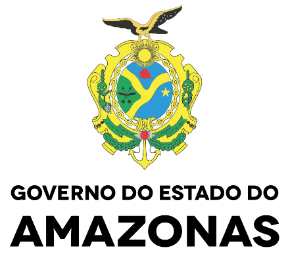 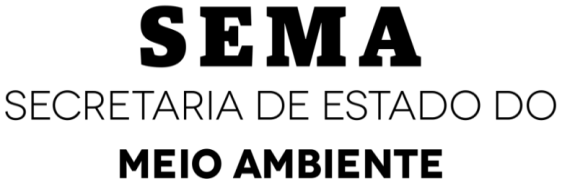 Núcleo de Pesca SEMA/Amazonas
Adm. Rogério Bessa
#pescandosustentabilidade
1° PASSO – REUNIR COM A CADEIA PRODUTIVA
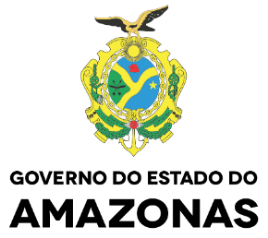 ESTRATÉGIAS PARA O DESENVOLVIMENTO DA PESCA ESPORTIVA NO AMAZONAS:

Necessidade de aproximação entre toda a cadeia produtiva da pesca esportiva em busca dos anseios e das sugestões de  melhorias para a atividade (11/2017);
Aproximação e harmonização das instituições públicas que compartilham da atividade em suas rotinas (Licenciamento Ambiental, Ordenamento Pesqueiro, Capacitação e Assistência Técnica, Promoção dos Destinos Turísticos de Pesca e Fiscalização/Monitoramento);
Realização do I° Workshop sobre a Pesca Esportiva no Amazonas  (04/2018);

O 1° WORKSHOP REUNIU 800 PESSOAS EM DOIS DIAS DE EVENTO
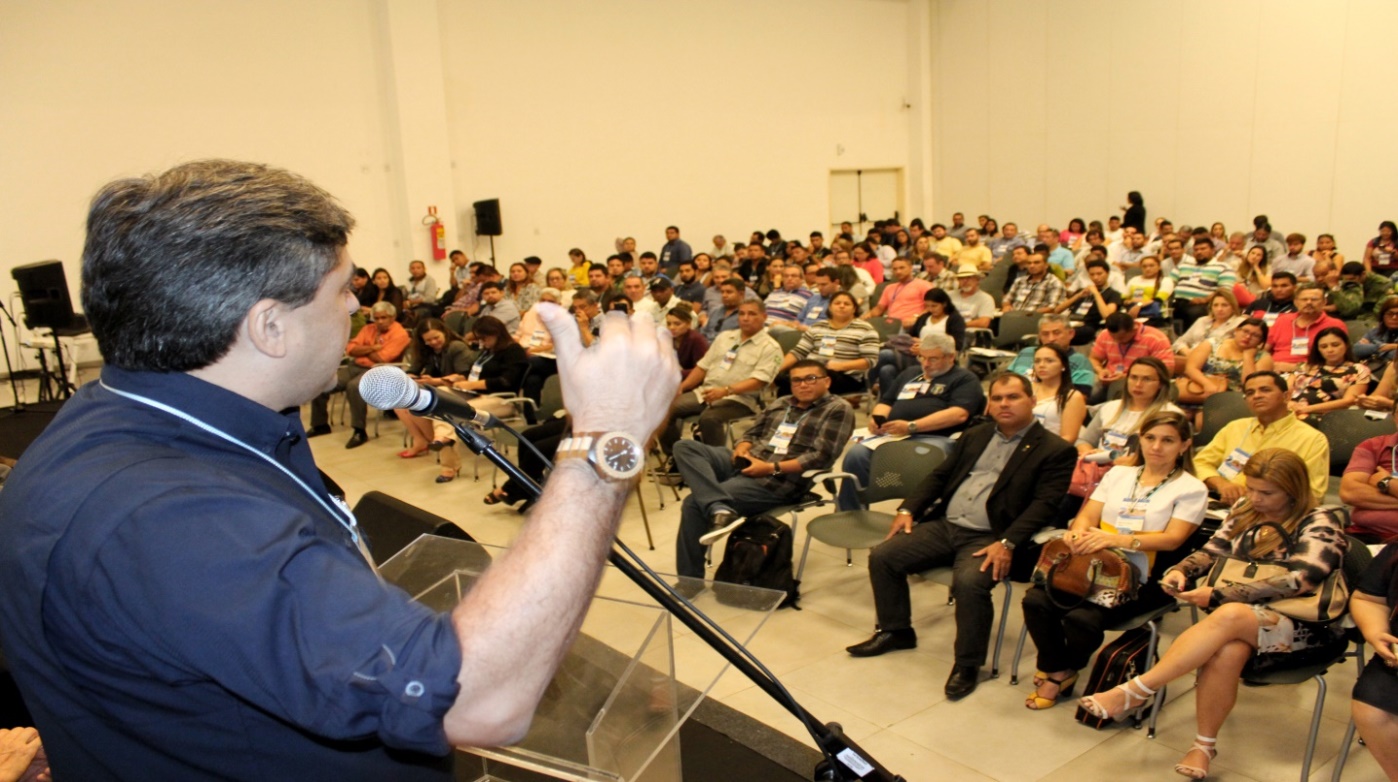 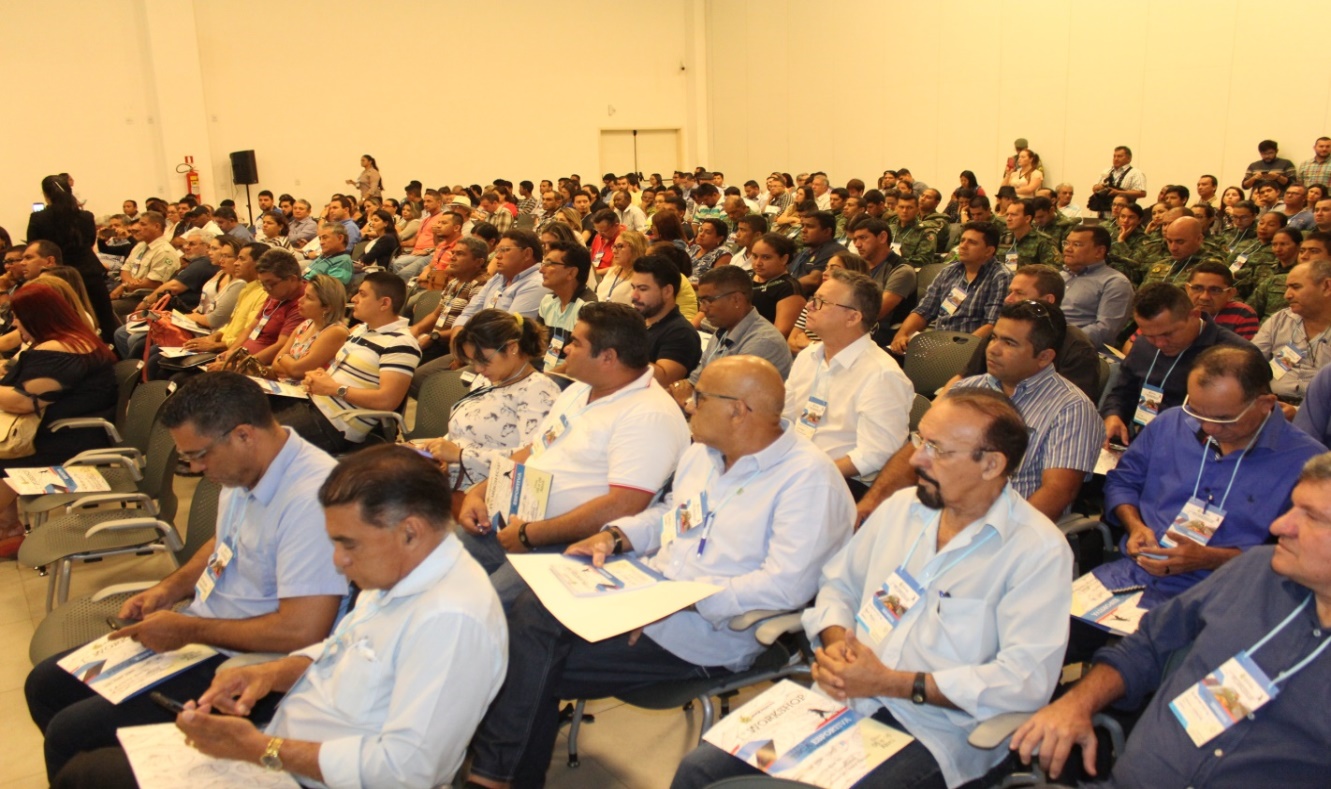 2°PASSO – LEGISLAÇÃO DA ATIVIDADE
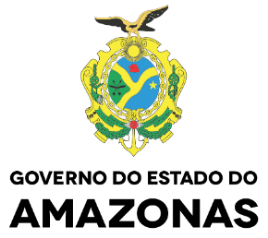 Sistema de Conservação para o Tucunaré.
3° PASSO - PESCA ESPORTIVA EM UC´S ESTADUAIS
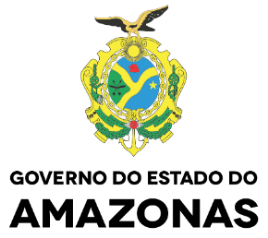 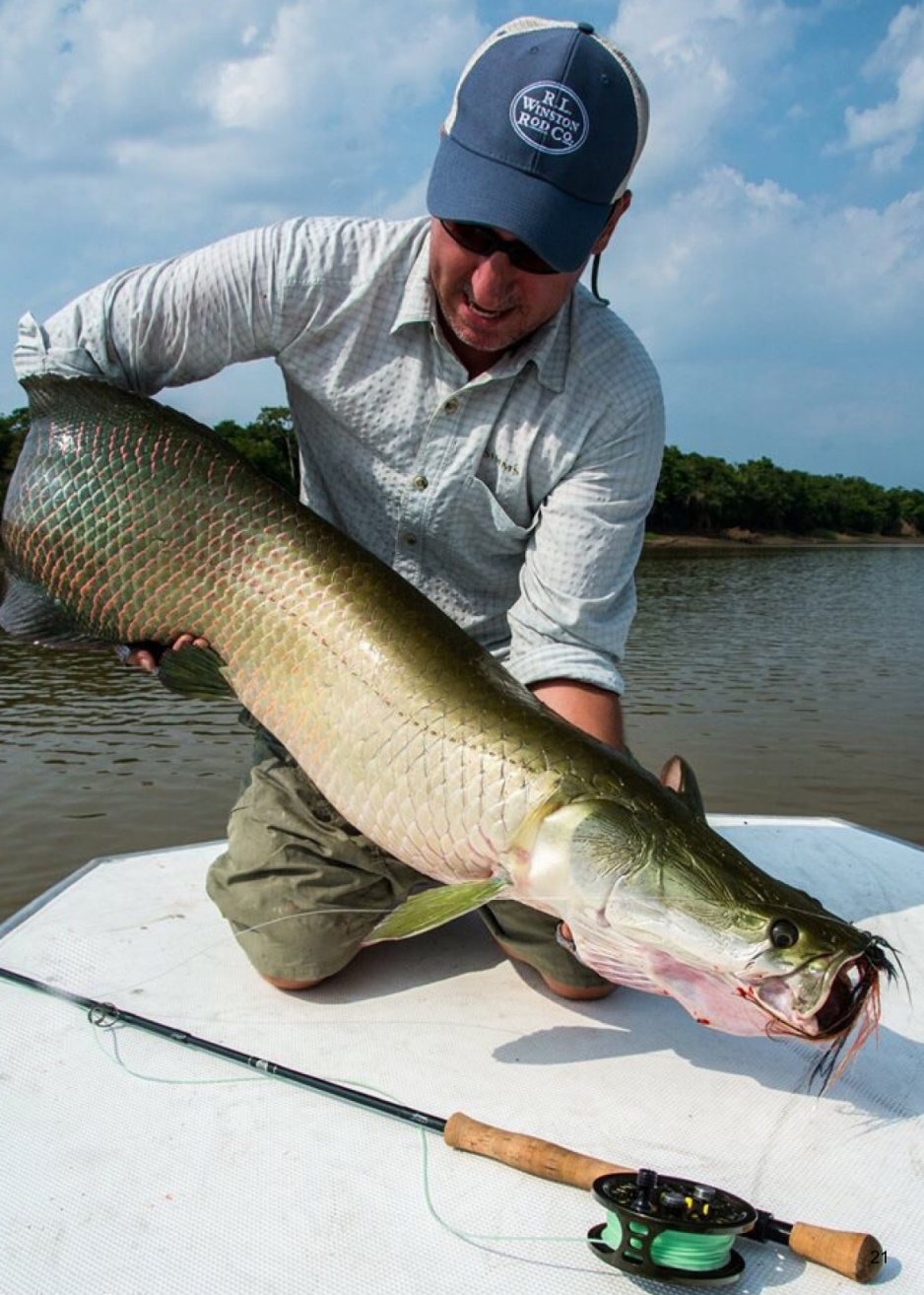 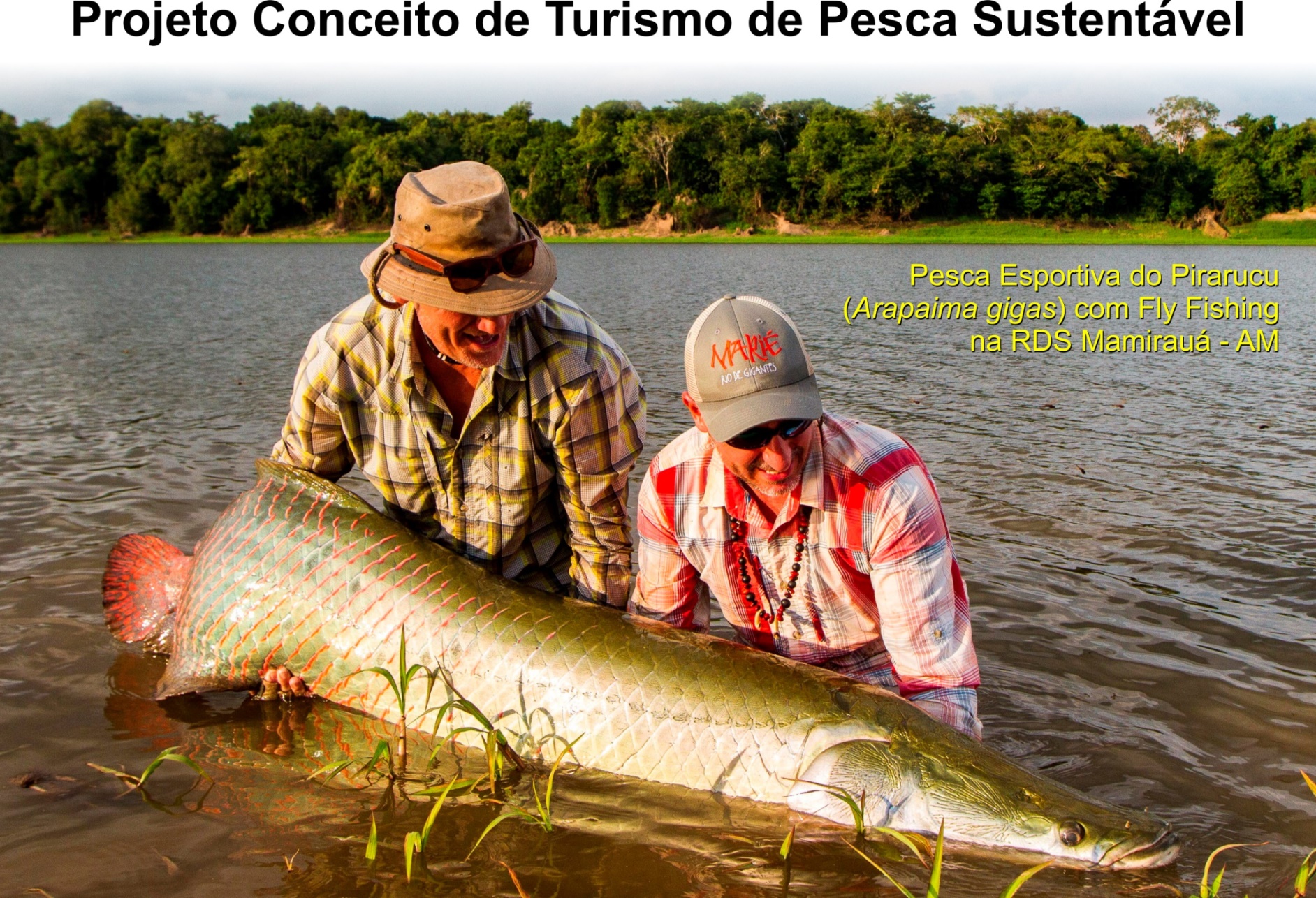 3° PASSO - PESCA ESPORTIVA EM UC´S ESTADUAIS
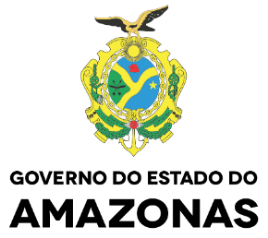 DEFINIÇÃO DE REGRAS PARA USO DA ATIVIDADE (Plano de Gestão ou Conselho Gestor das UC´s);
EMISSÃO DE AUTORIZAÇÕES PARA INGRESSO EM UC´S;
INSTALAÇÃO DE PLACAS DE SINALIZAÇÃO ;
FORMAÇÃO DE AGENTE AMBIENTAL VOLUNTÁRIO (1540 capacitados);
OFICINAS DE CAPACITAÇÃO E ESTÍMULO AO TURISMO DE BASE COMUNITÁRIO (TBC);
ESTUDOS DE CAPACIDADE DE SUPORTE DOS RIOS E LAGOS;
CURSO DE MANIPULAÇÃO E BOAS PRÁTICAS DA PESCA ESPORTIVA;
PAGAMENTO POR SERVIÇOS AMBIENTAIS (PSA);
PROSPECÇÃO DE PESCA ESPORTIVA PROFISSIONAIS NAS UC´S - Nelson Nakamura;
TORNEIOS DE PESCA ESPORTIVA .
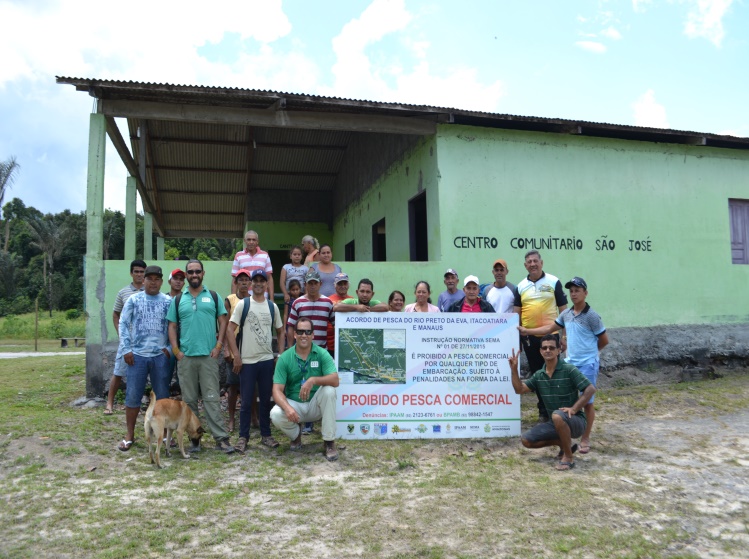 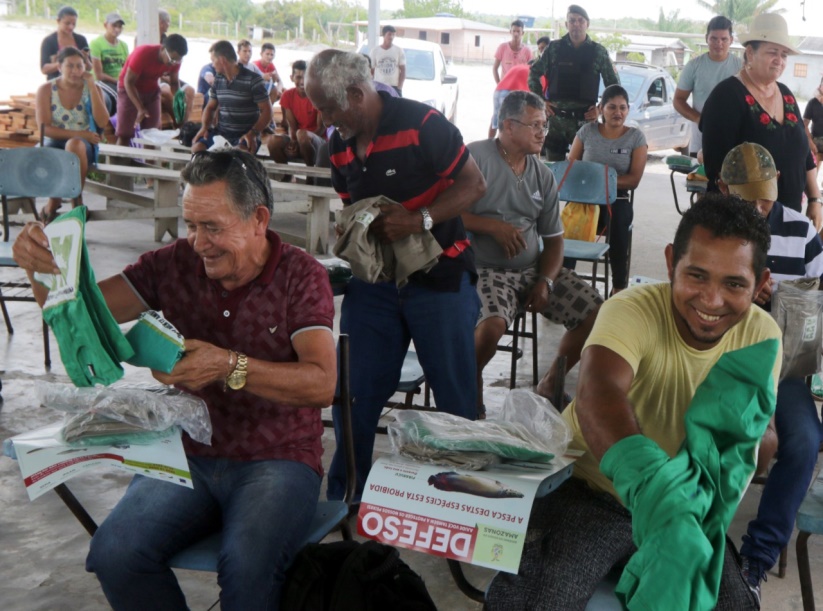 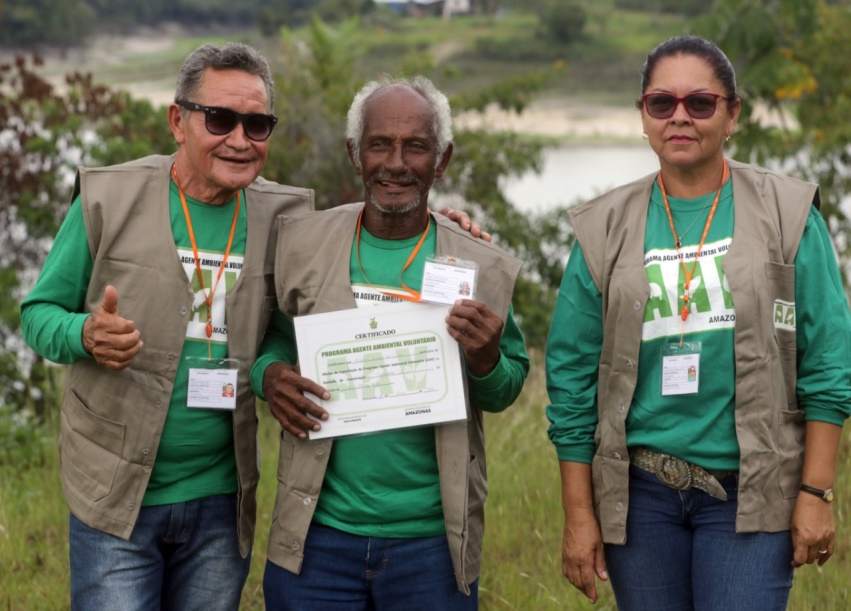 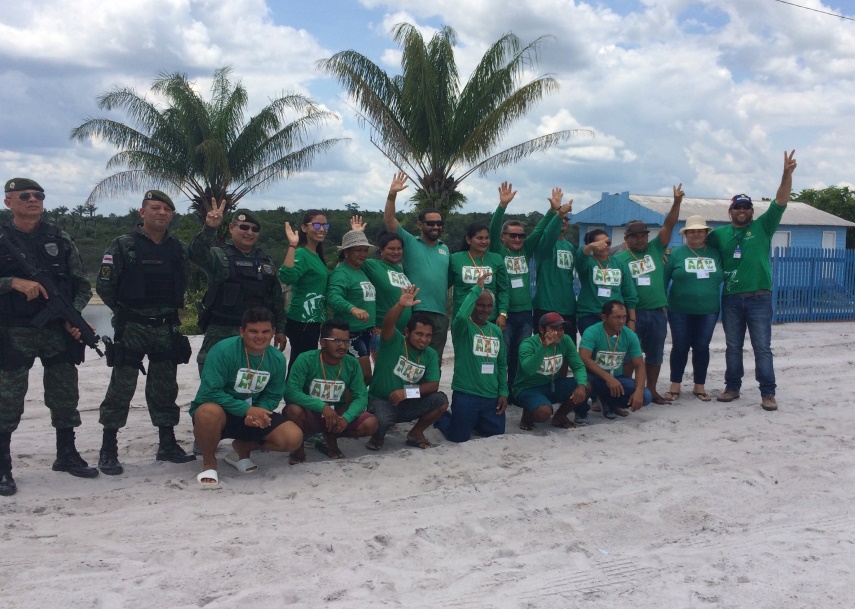 4° PASSO – PROMOÇÃO DO DESTINO DA PESCA
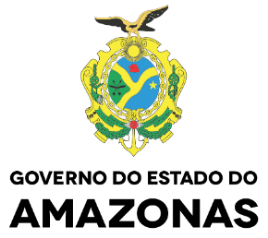 PARTICIPAÇÃO NA MAIOR FEIRA DE PESCA DA AMERICA LATINA “PESCA TRADE SHOW” set/18
PARTICIPAÇÃO EM FEIRAS INTERNACIONAIS DO SEGMENTO EM CONJUNTO COM EMBRATUR
TÍTULO DE CIDADÃO DO AMAZONAS – NELSON NAKAMURA
REALIZAÇÃO DA FEIRA DE PESCA NO AMAZONAS 
REALIZAÇÃO 2° WORKSHOP DE PESCA ESPORTIVA
REALIZAÇÃO DO CAMPEONATO MUNDIAL DE PESCA DO TUCUNARÉ
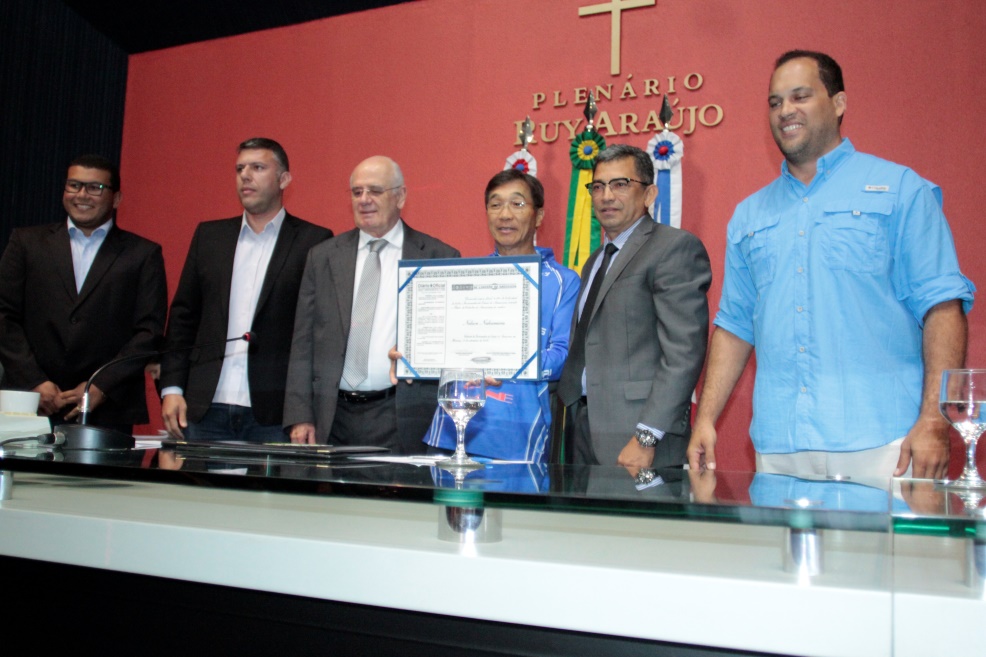 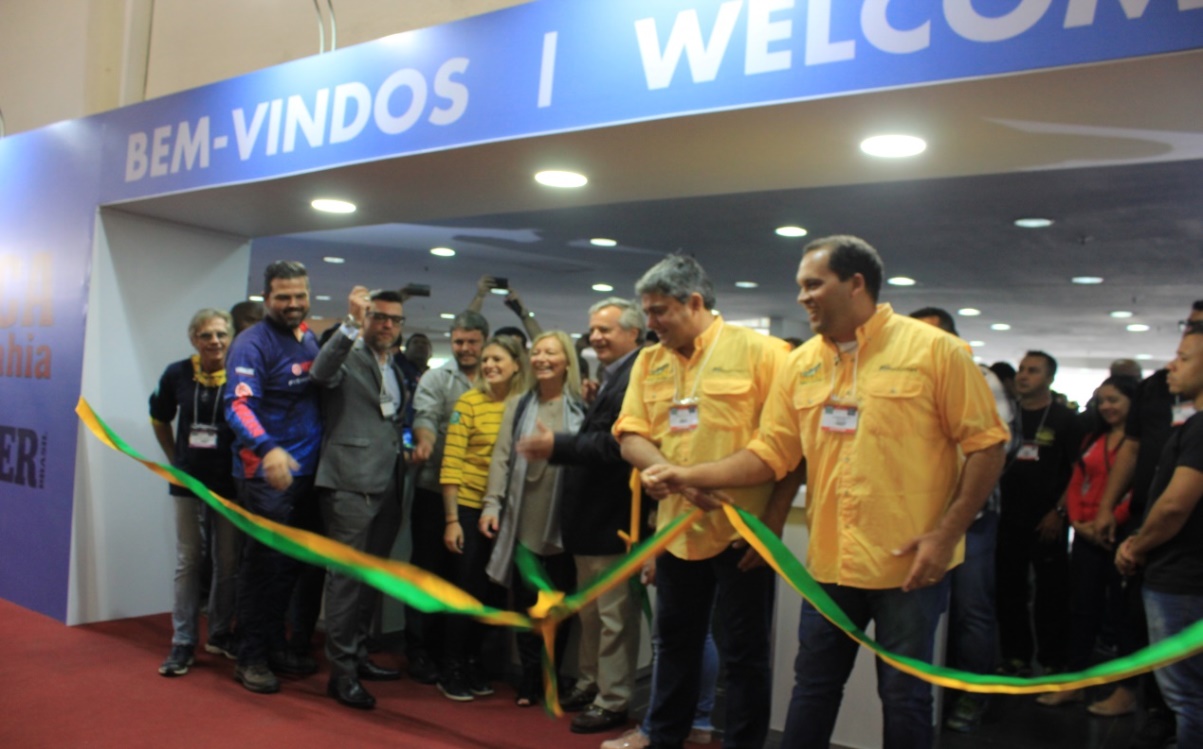 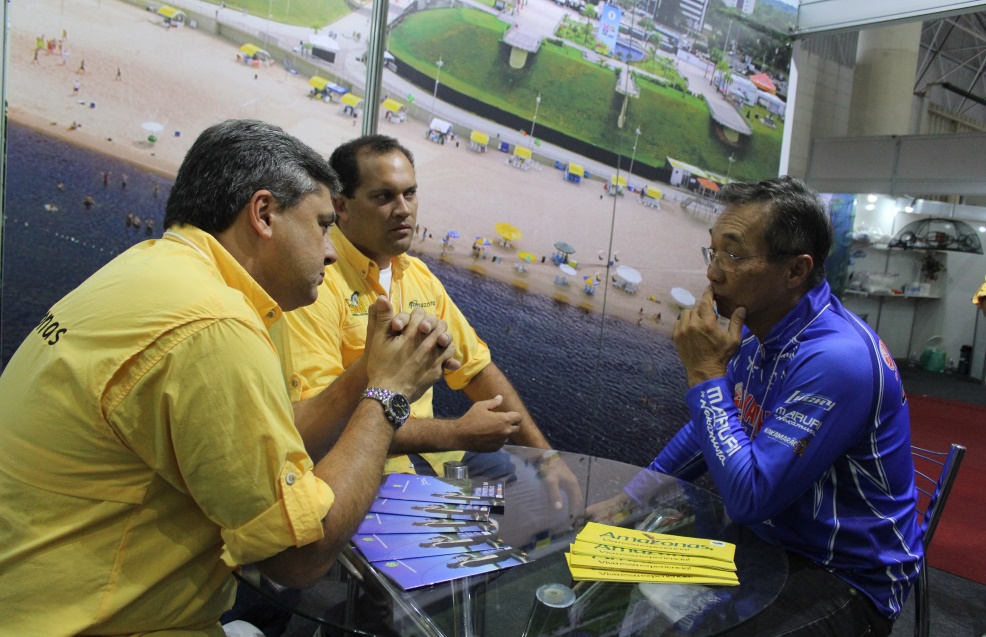 DADOS SOBRE O TURISMO DE PESCA ESPORTIVA NO AMAZONAS
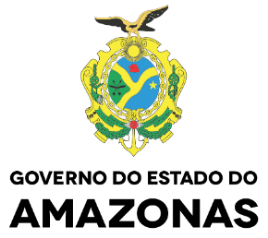 40* MIL TURISTAS PESCADORES POR ANO
BRASILEIROS: SP / PR / MG e GO
ESTRANGEIROS: EUA e JAPÃO
DESTINOS: BARCELOS / STA IZABEL RIO NEGRO / AUTAZES e NOVA OLINDA DO NORTE
MOVIMENTAÇÃO ANUAL TURISMO DE PESCA R$ 200 MILHÕES*
PREÇOS DE PCT DE PESCA: R$ 3000 à R$ 18000 
RECORDE MUNDIAL DO TUCUNARÉ:
Categoria (cm) 90 cm, Santa Izabel do Rio Negro
Categoria (kg) 13.190, Barcelos (13,650 kg, Marié/18*)
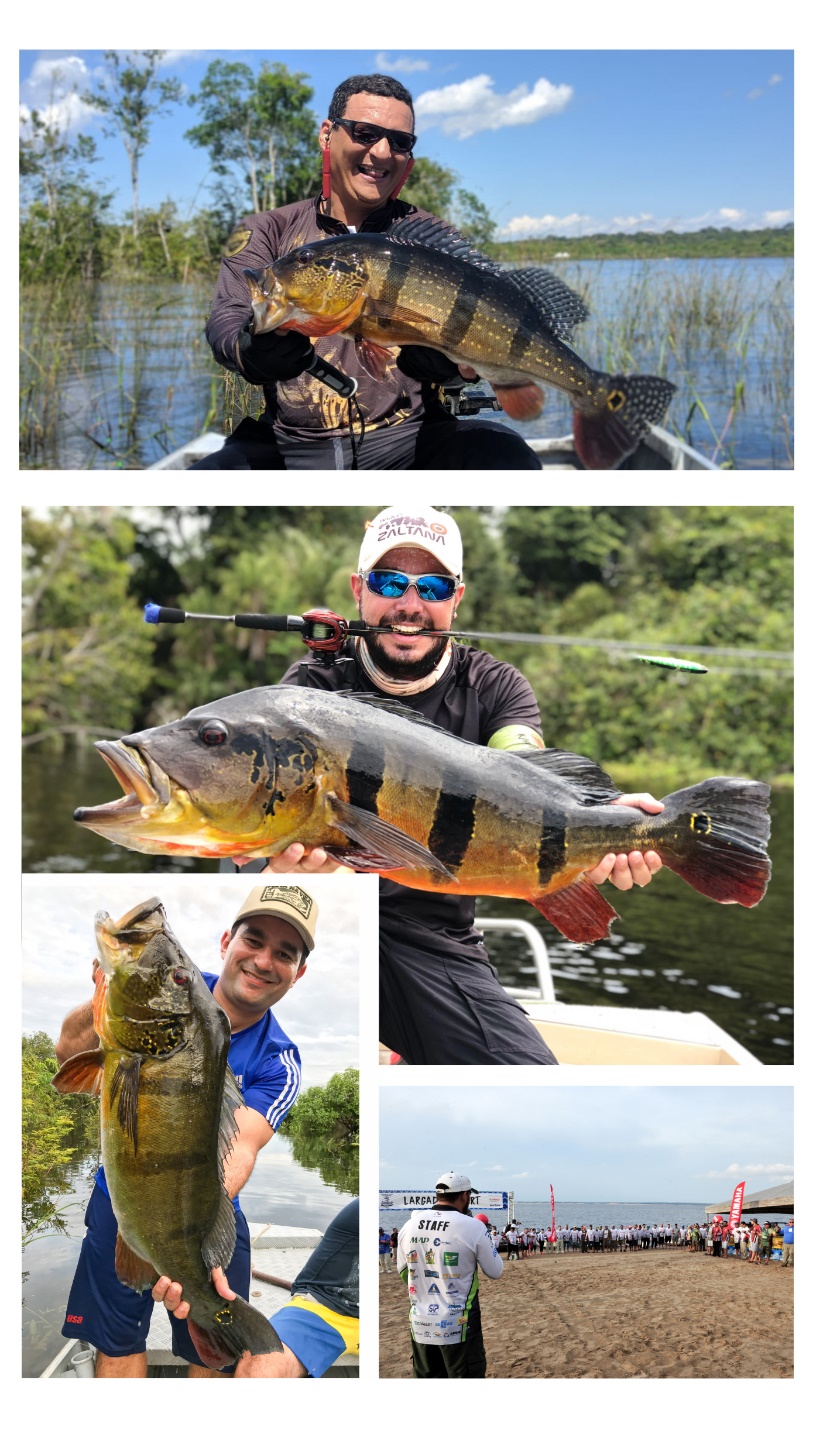 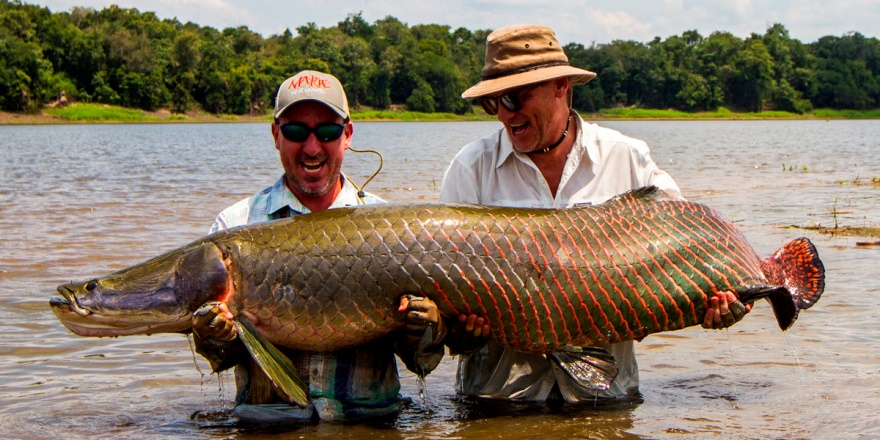 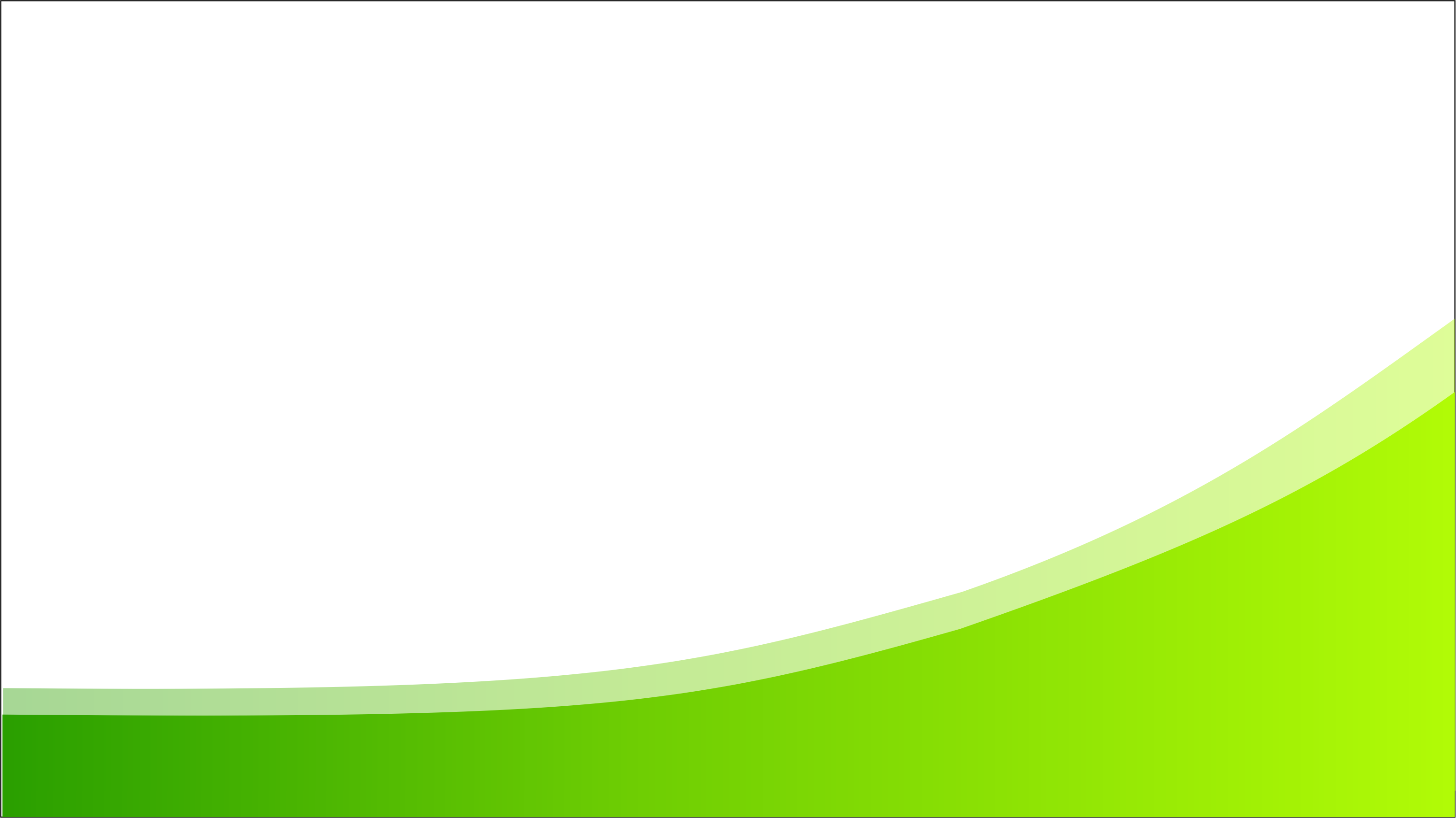 RECORDE MUNDIAL DO TUCUNARÉ
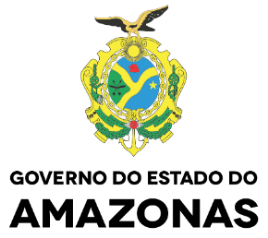 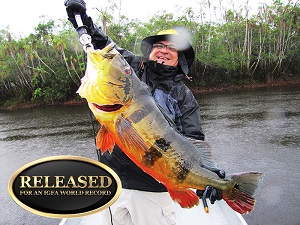 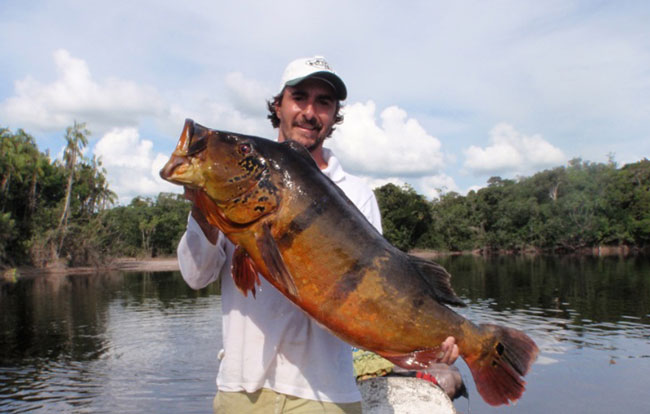 03/11/10 SIRN
10/10/15 SIRN

90 CM
13,190 Kg
FOMENTO AOS TORNEIOS DE PESCA ESPORTIVA
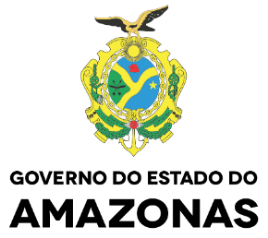 Recorde Brasileiro de Pesca Esportiva do Tucunaré 76 cm / RDS Puranga Conquista 2018
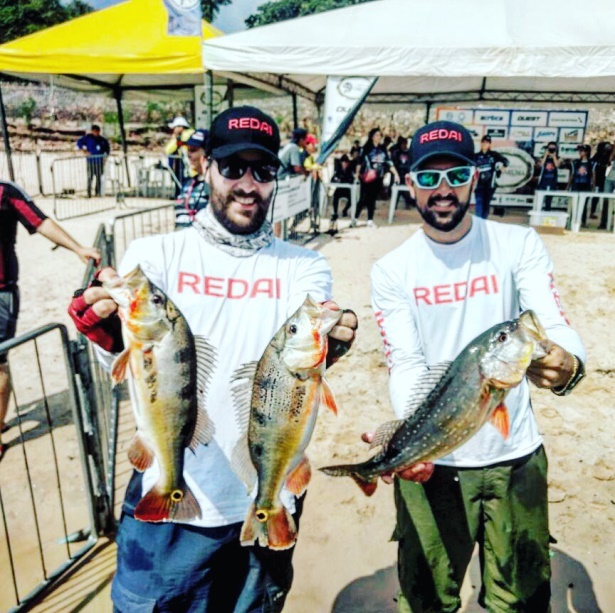 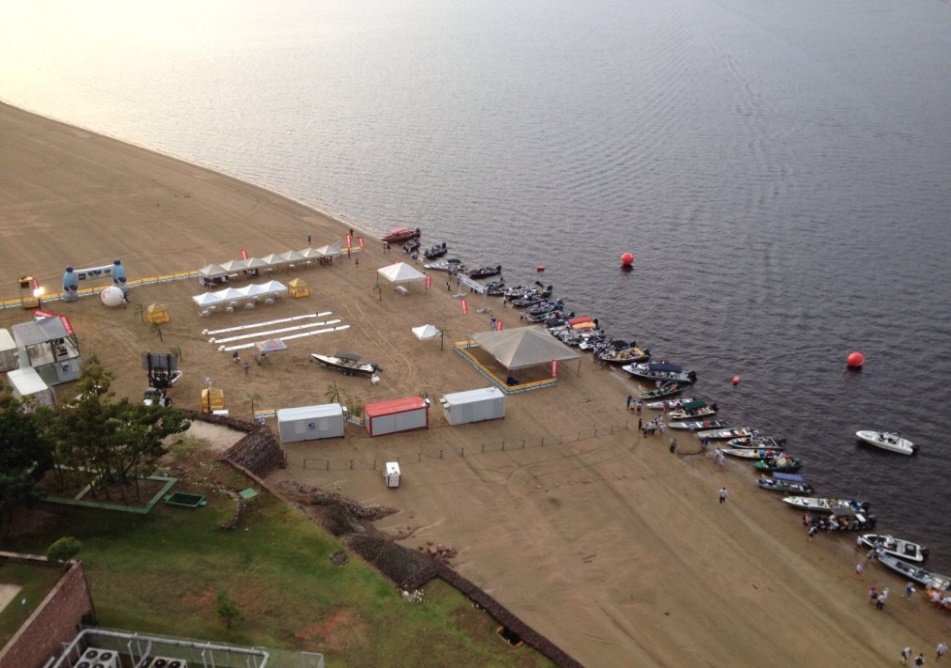 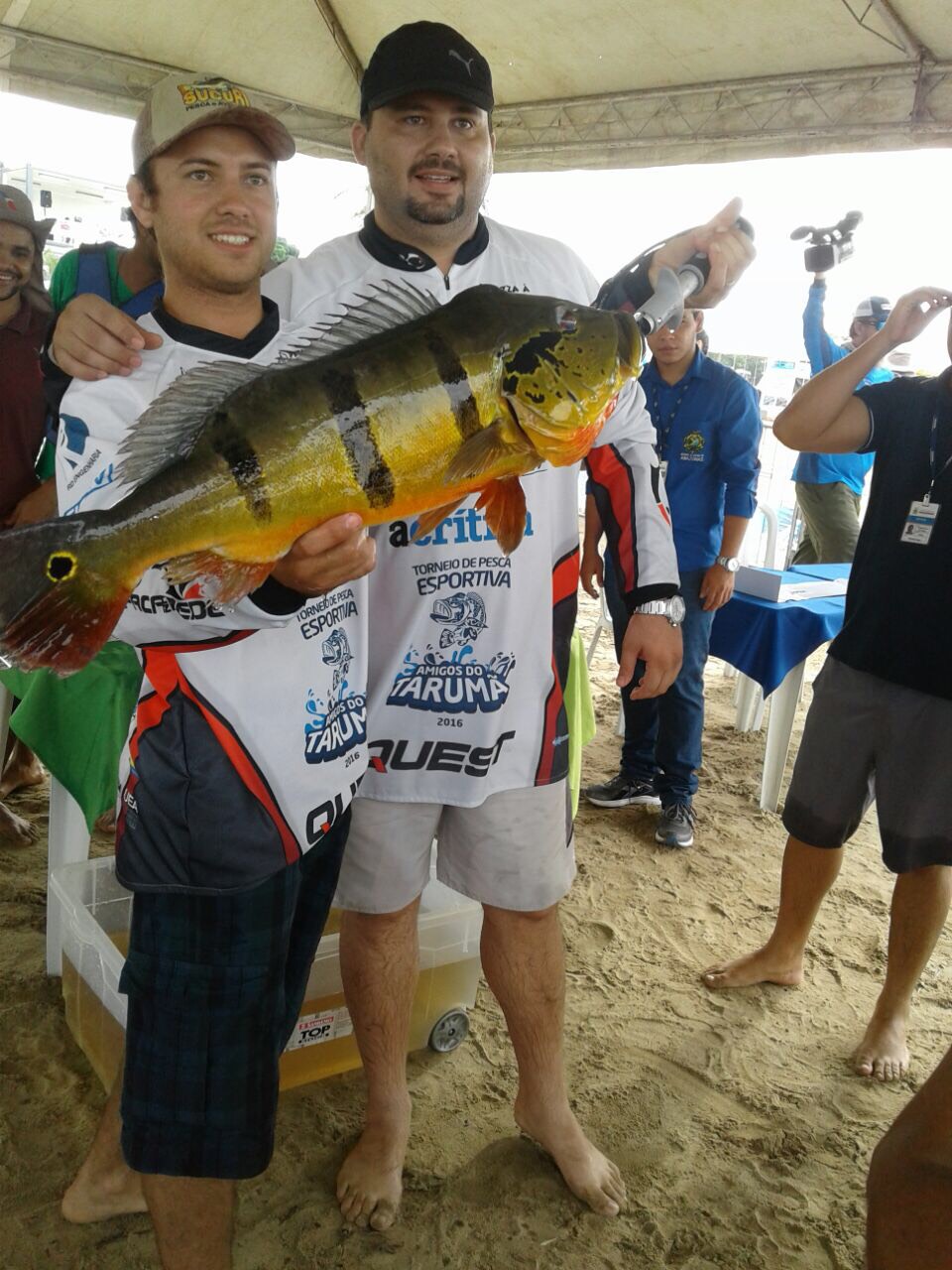 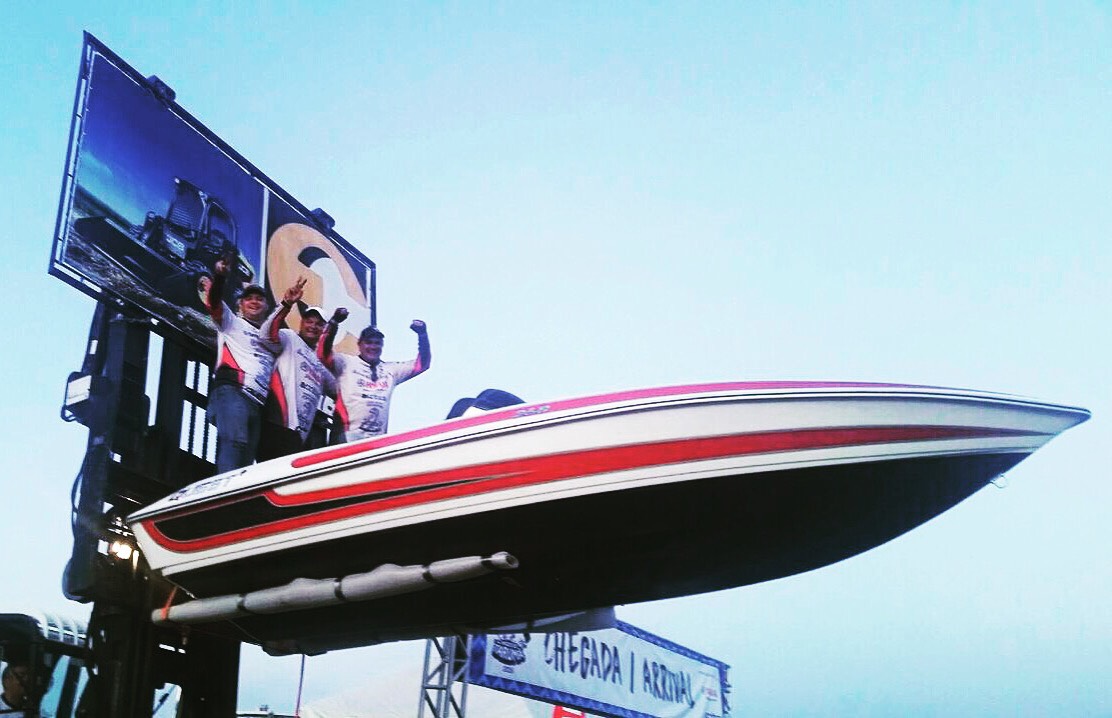 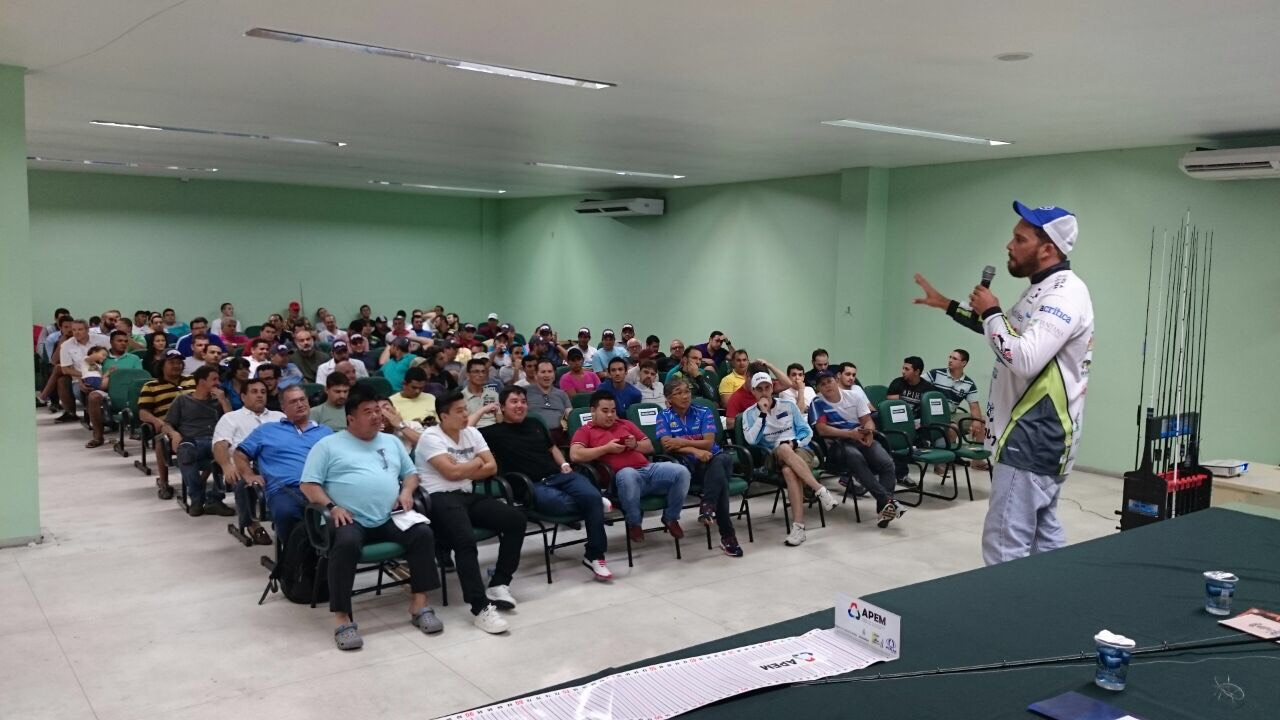 GOVERNO DO ESTADO DO AMAZONAS
Obrigado pela atenção.
Adm. Rogério Bessa
Núcleo de Pesca / SEMA 
92 98253-0500 rogeriobessa@gmail.com
PESCA ESPORTIVA SUSTENTÁVEL NO AMAZONAS
ANEXOS
Decreto 39.125;
Mapa potencial de pesca;
PESCA ESPORTIVA SUSTENTÁVEL NO AMAZONAS
DECRETO ESTADUAL N° 39.125
De 14 de junho de 2018.
DECRETO ESTADUAL 39.125/2018
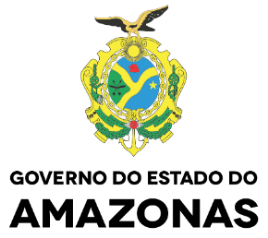 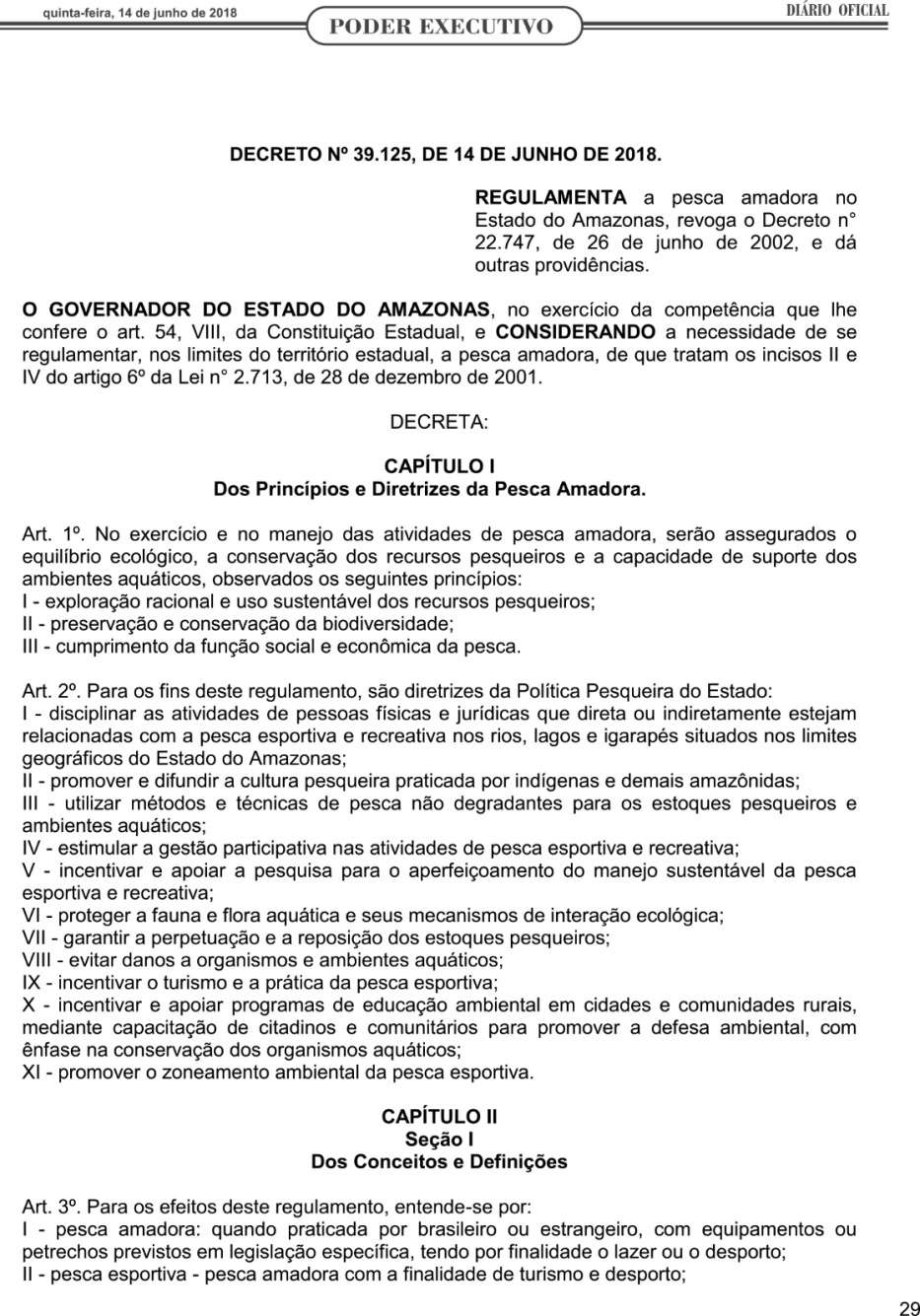 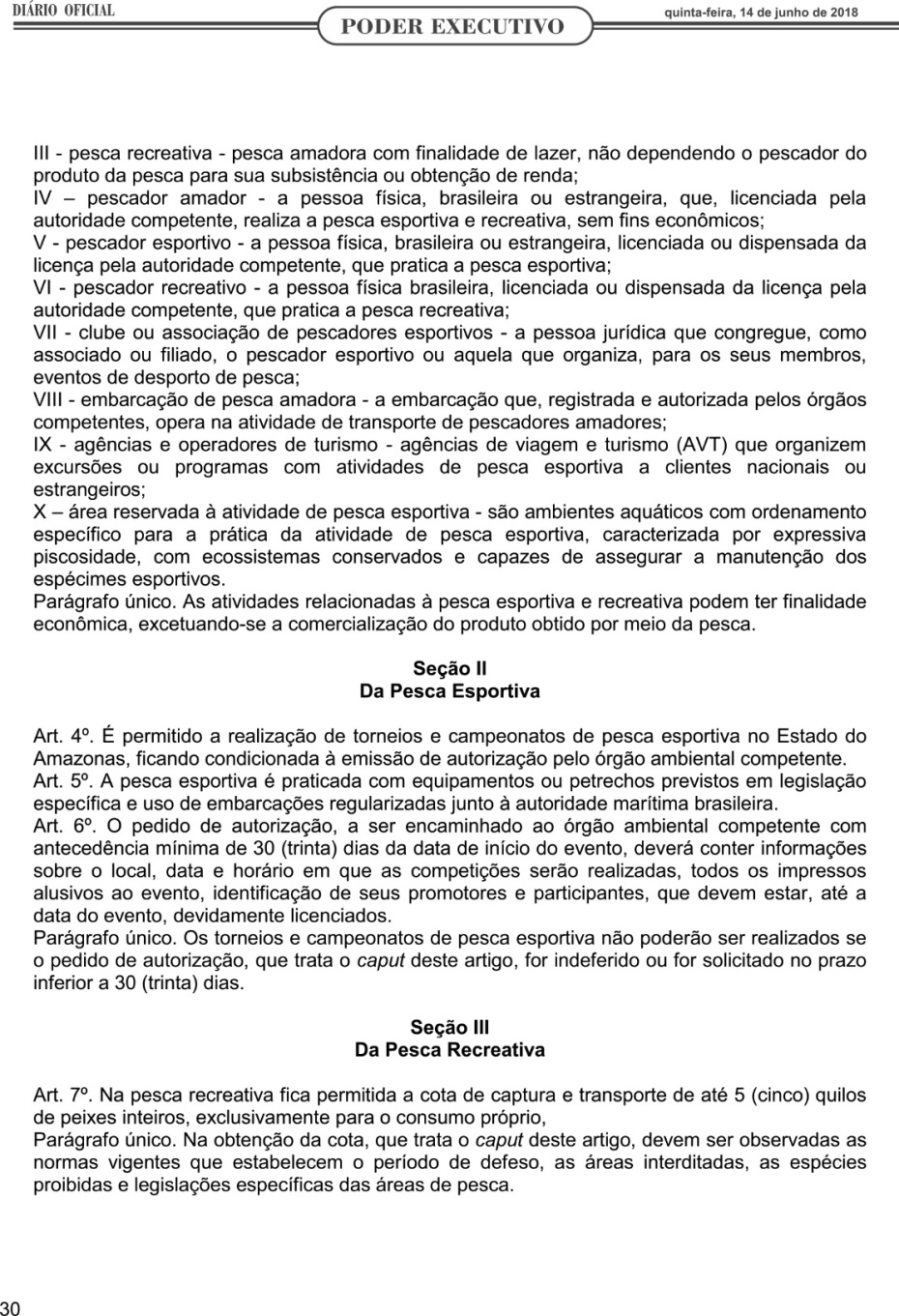 DECRETO ESTADUAL 39.125/2018
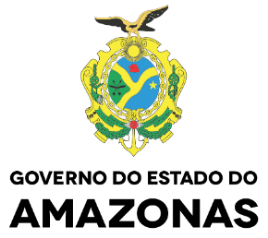 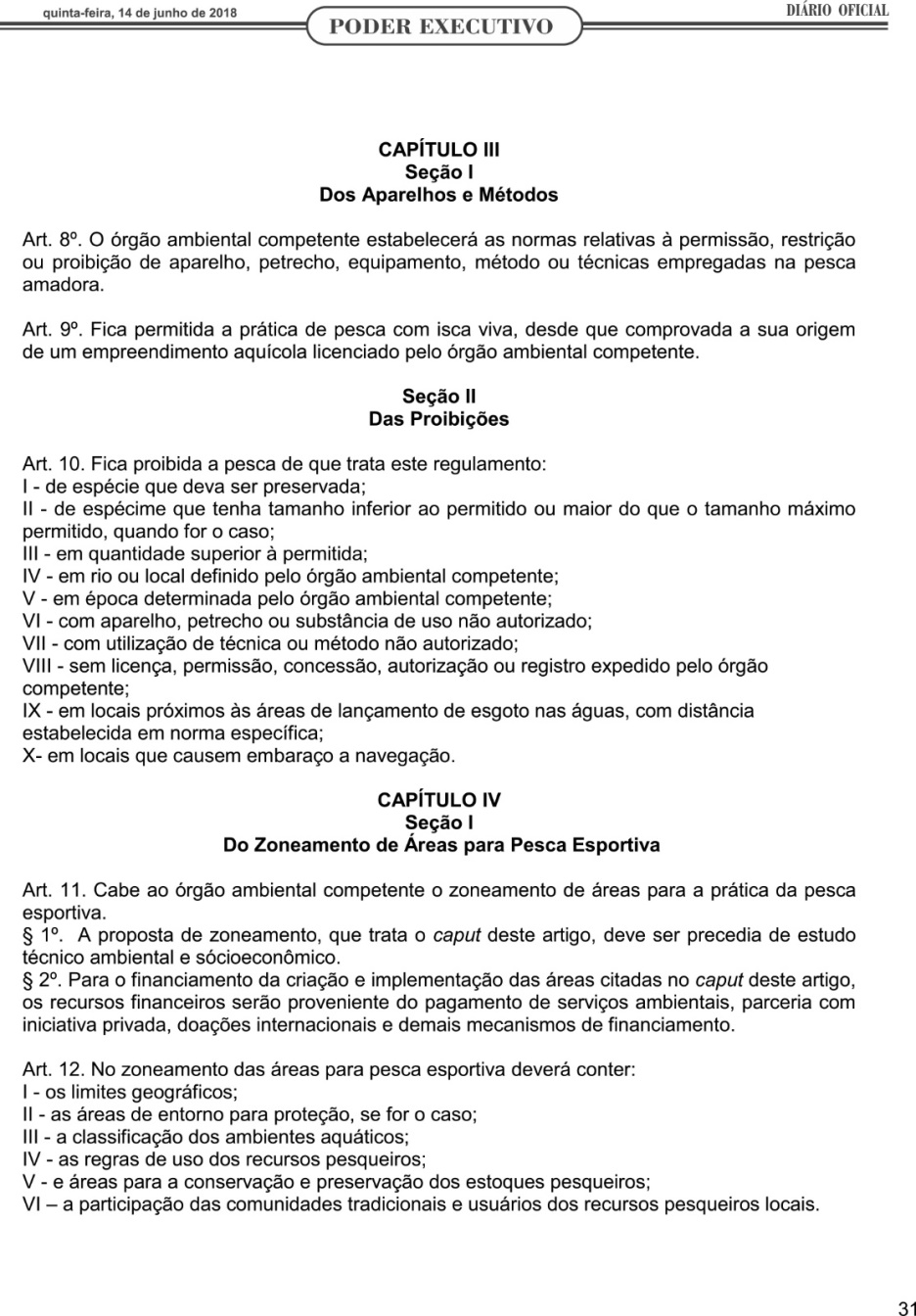 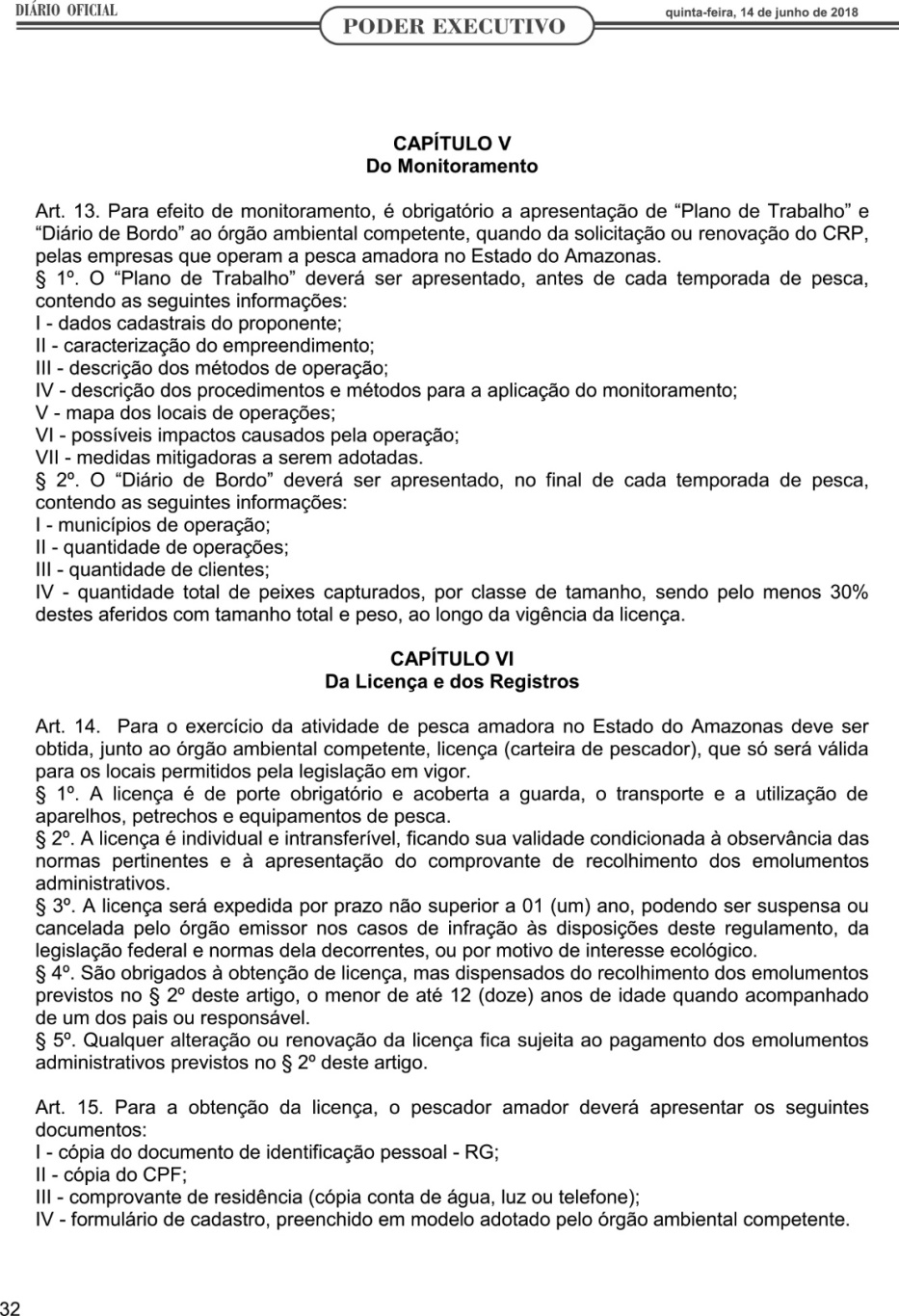 DECRETO ESTADUAL 39.125/2018
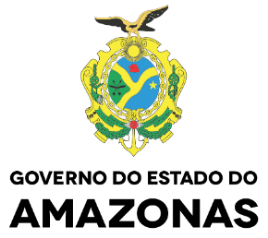 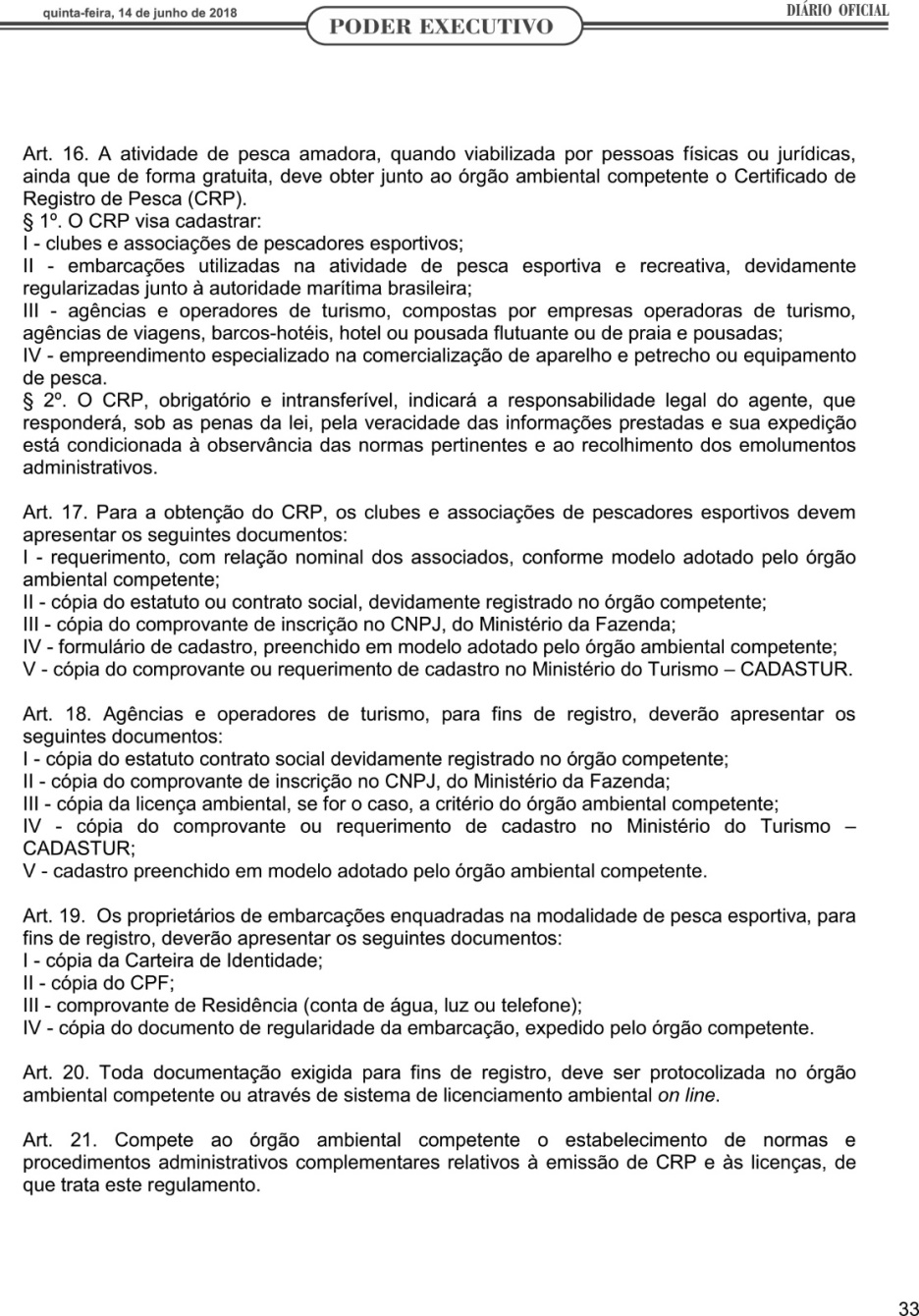 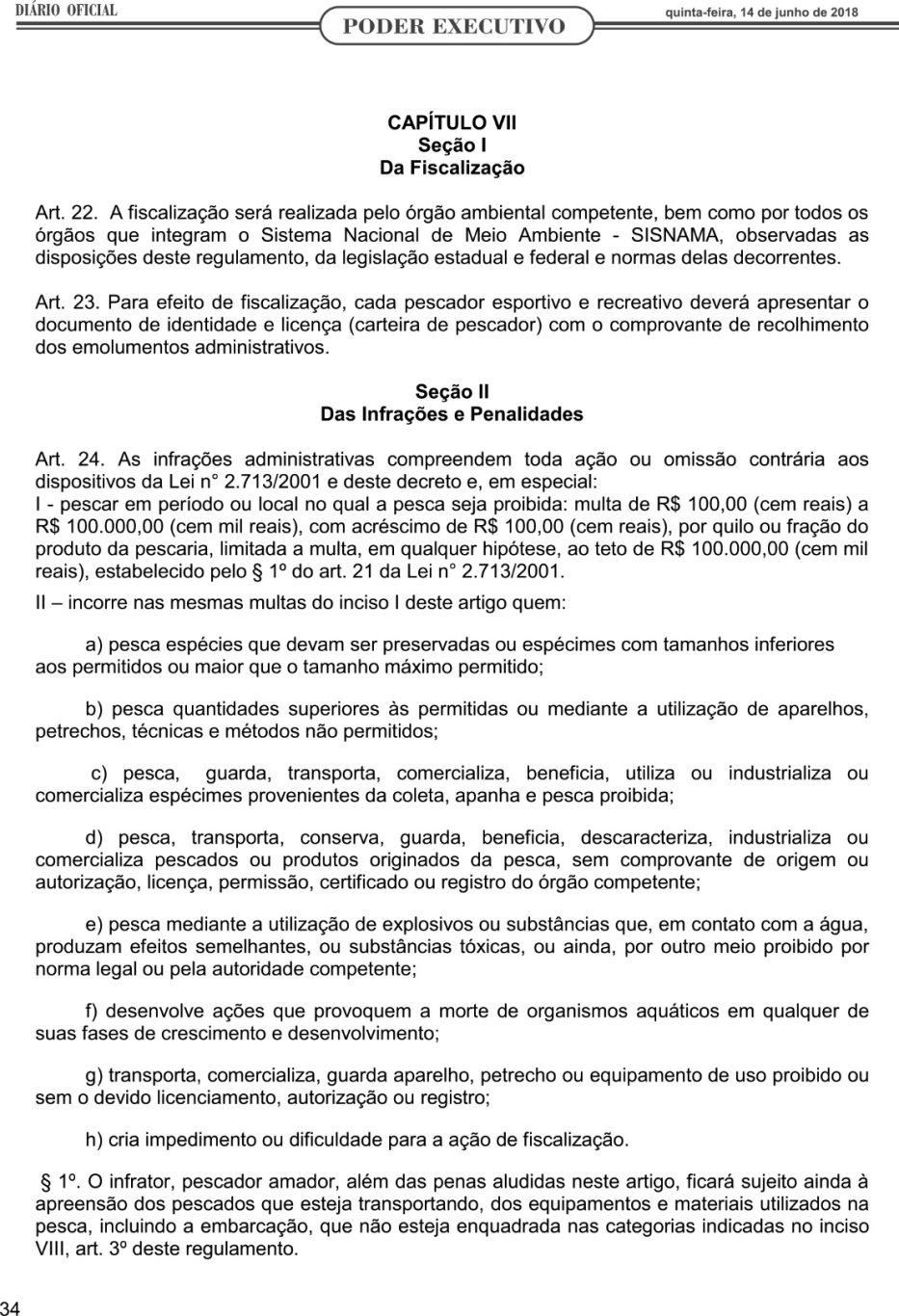 DECRETO ESTADUAL 39.125/2018
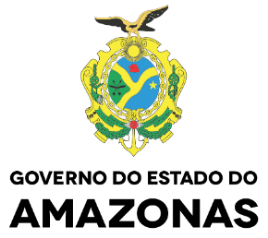 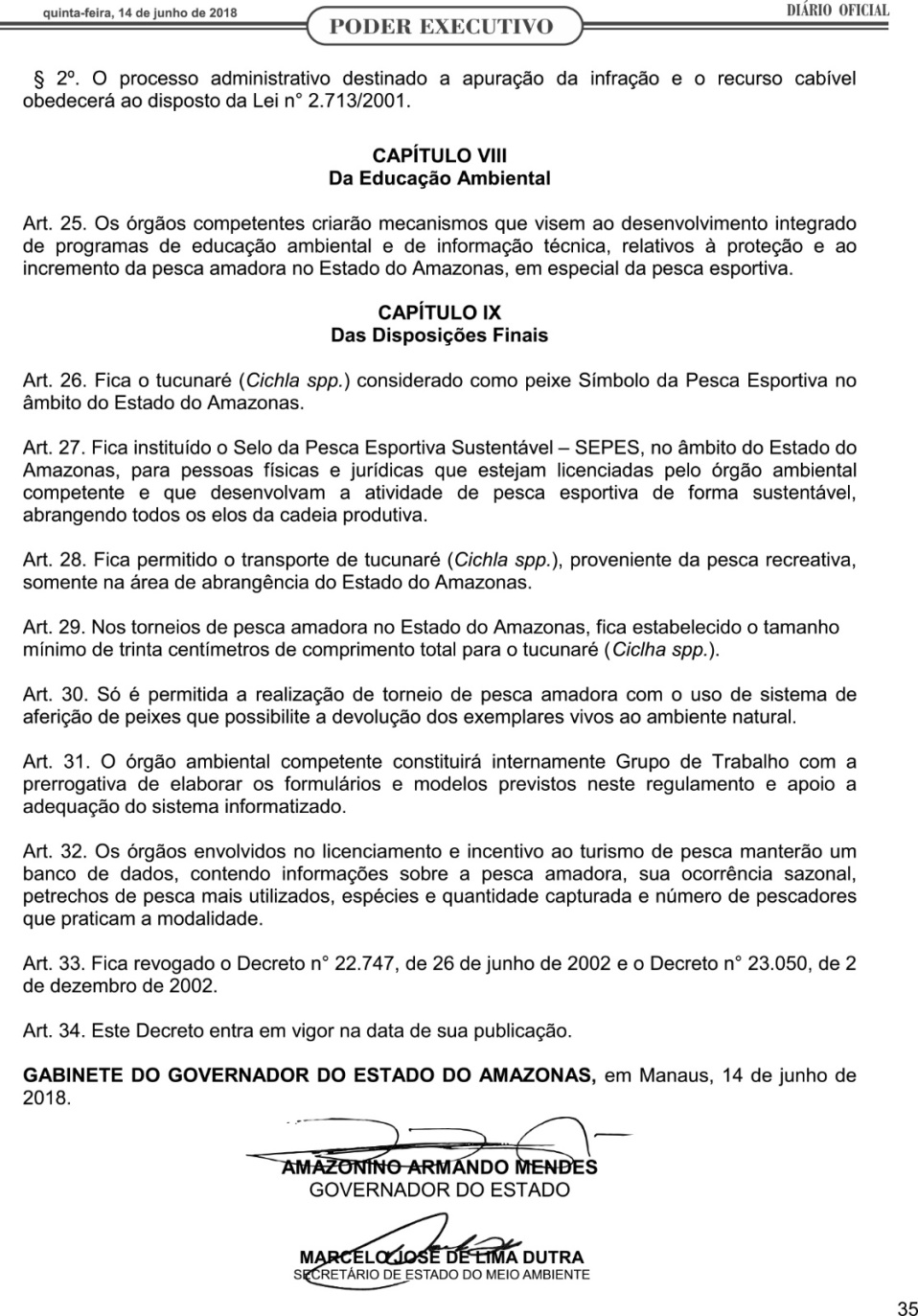 AÇÕES DE DIVULGAÇÃO DA SEMA/NUPES
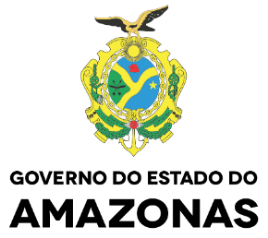 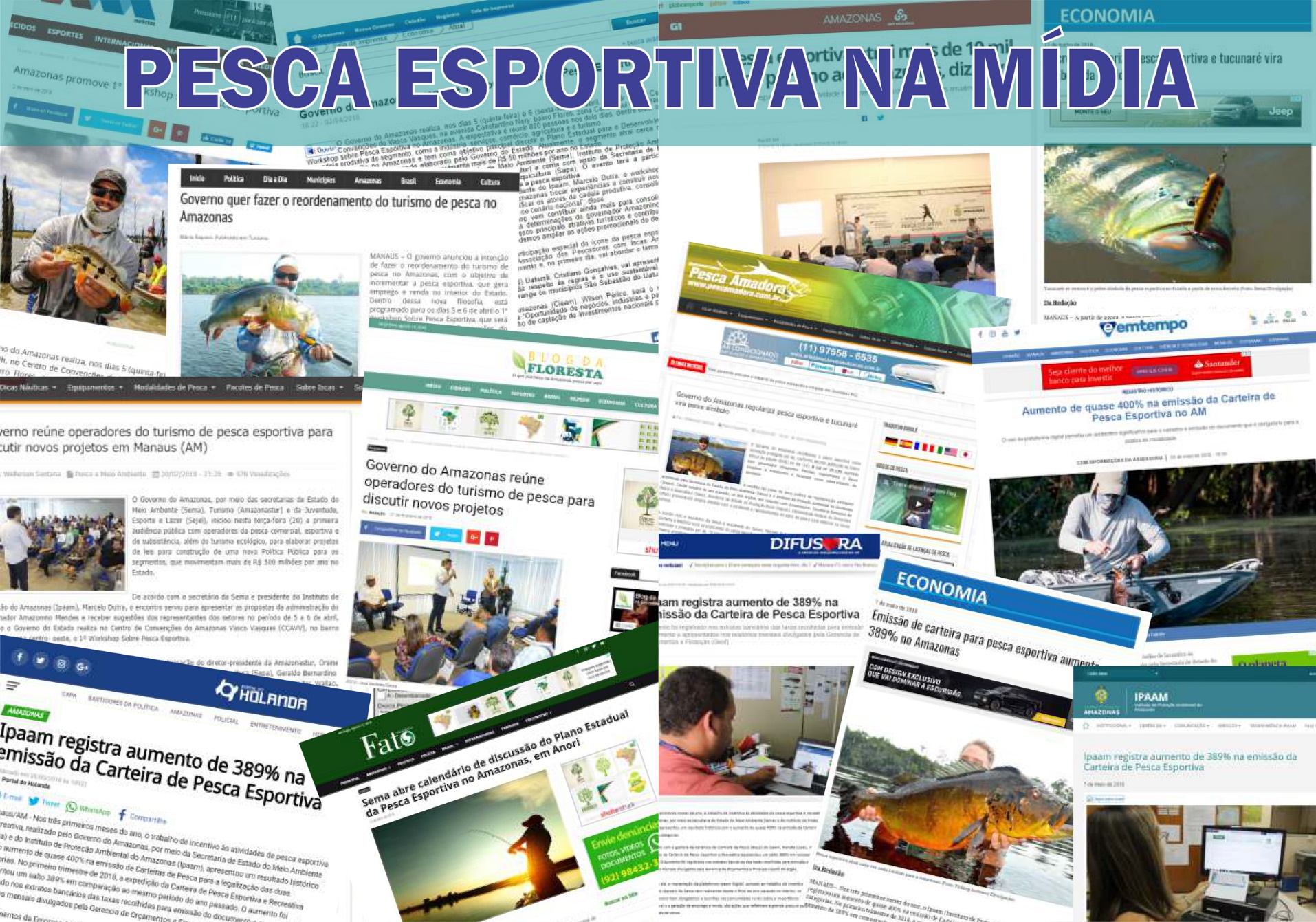 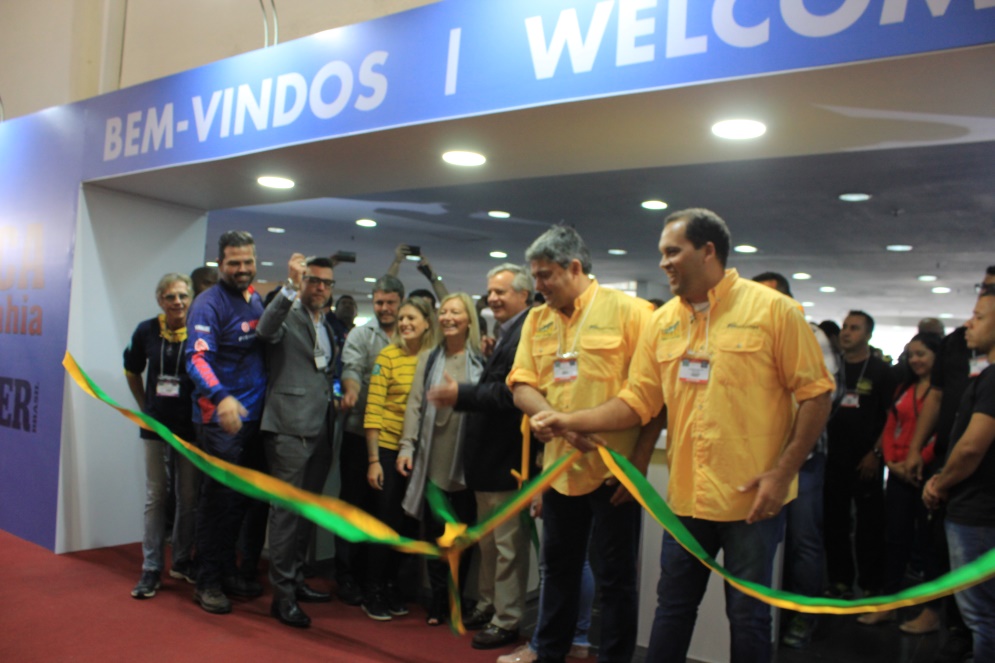 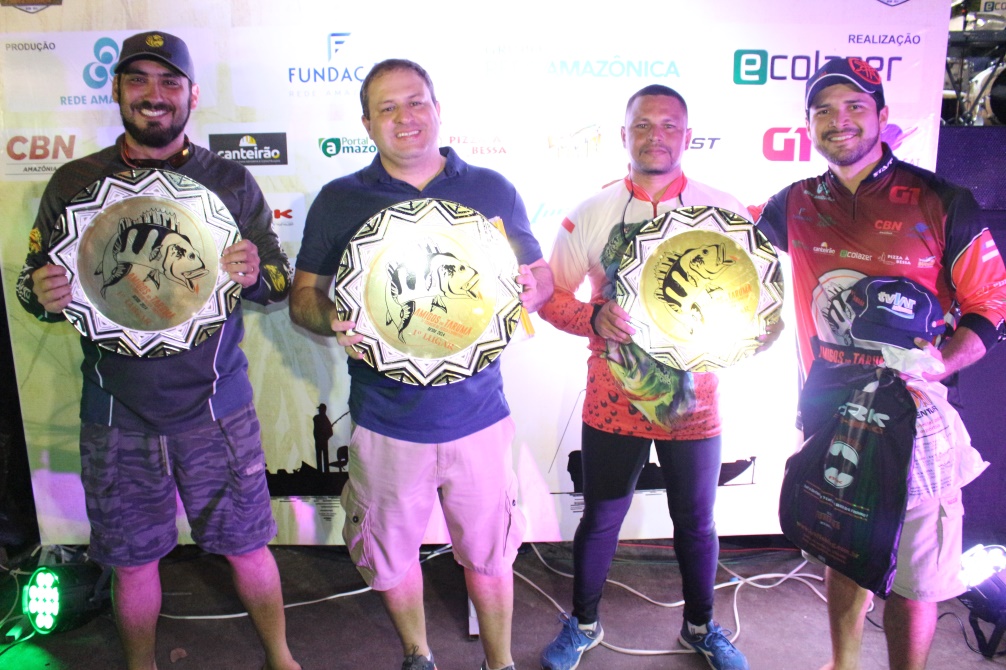 MUNICÍPIOS C/ POTENCIAL DE PESCA ESPORTIVA NO AMAZONAS
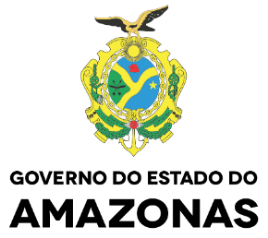 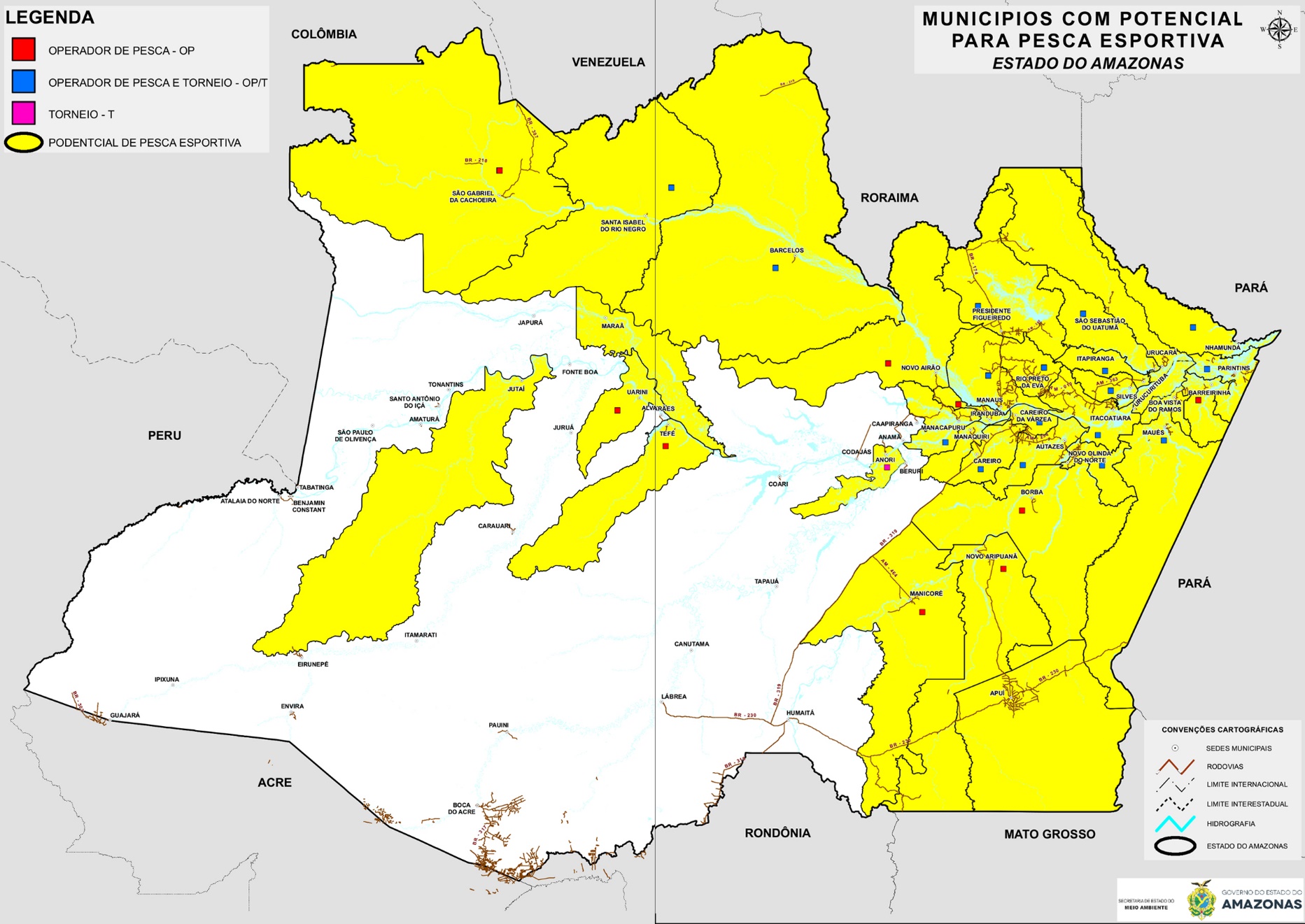